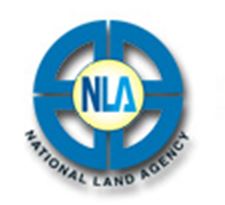 JAMAICA COUNTRY REPORT
National Land Agency

19th Meeting of the MACHC
Cartagena de Indias, Colombia
November 2018
JAMAICA COUNTRY REPORT
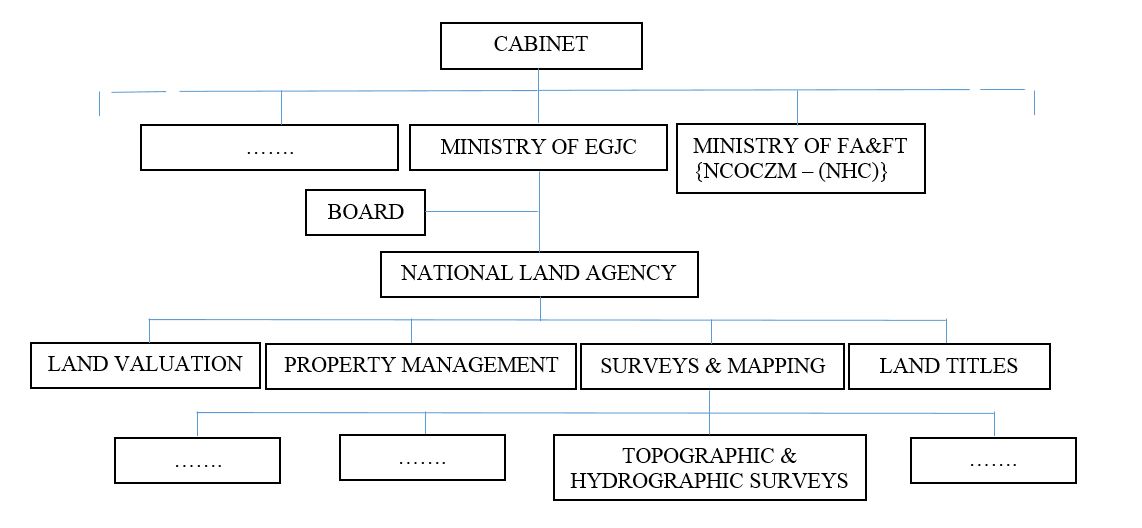 Organization
JAMAICA COUNTRY REPORT
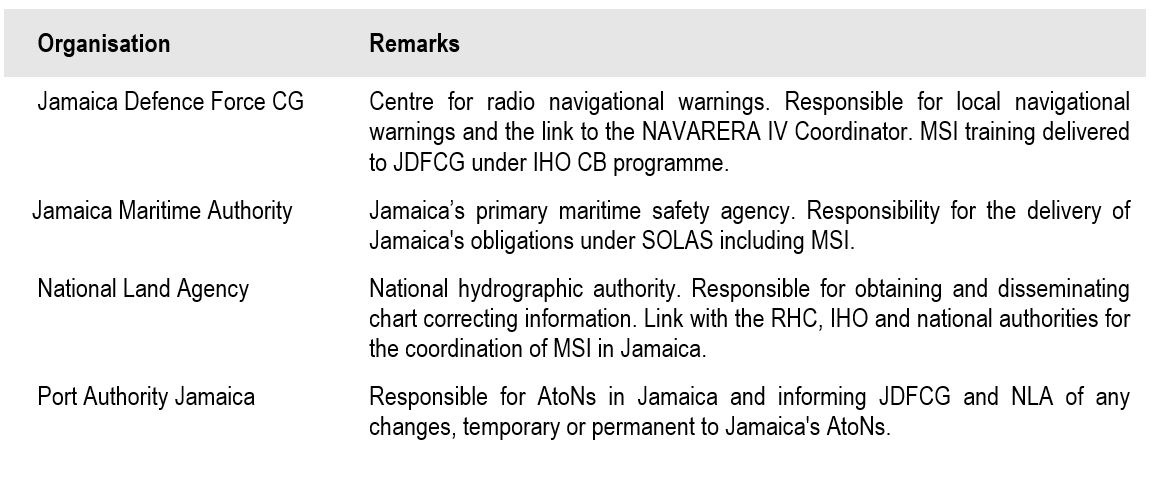 - Institutional Arrangement
JAMAICA COUNTRY REPORT
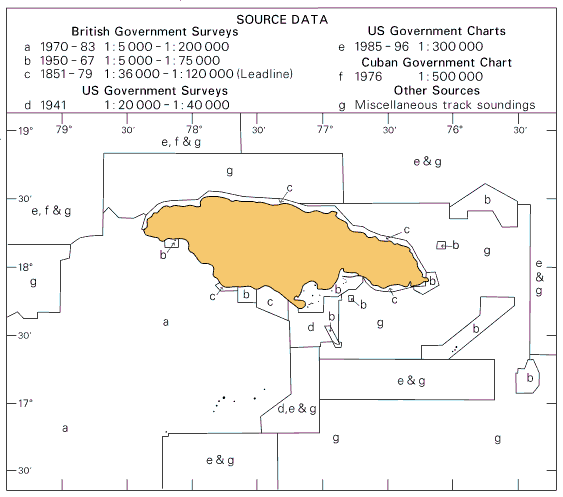 - Primary Charting Agency- Hydrographic Coverage Map
JAMAICA COUNTRY REPORT
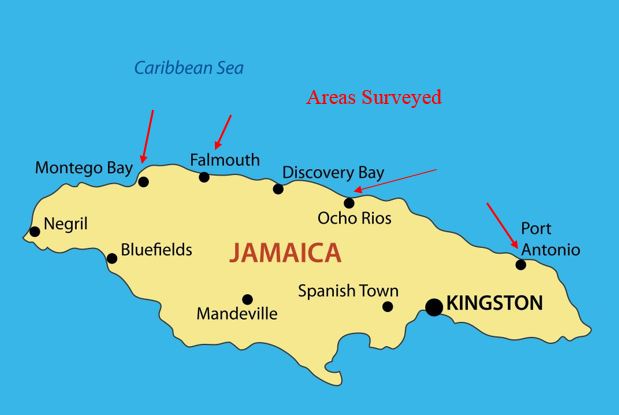 - New Surveys
JAMAICA COUNTRY REPORT
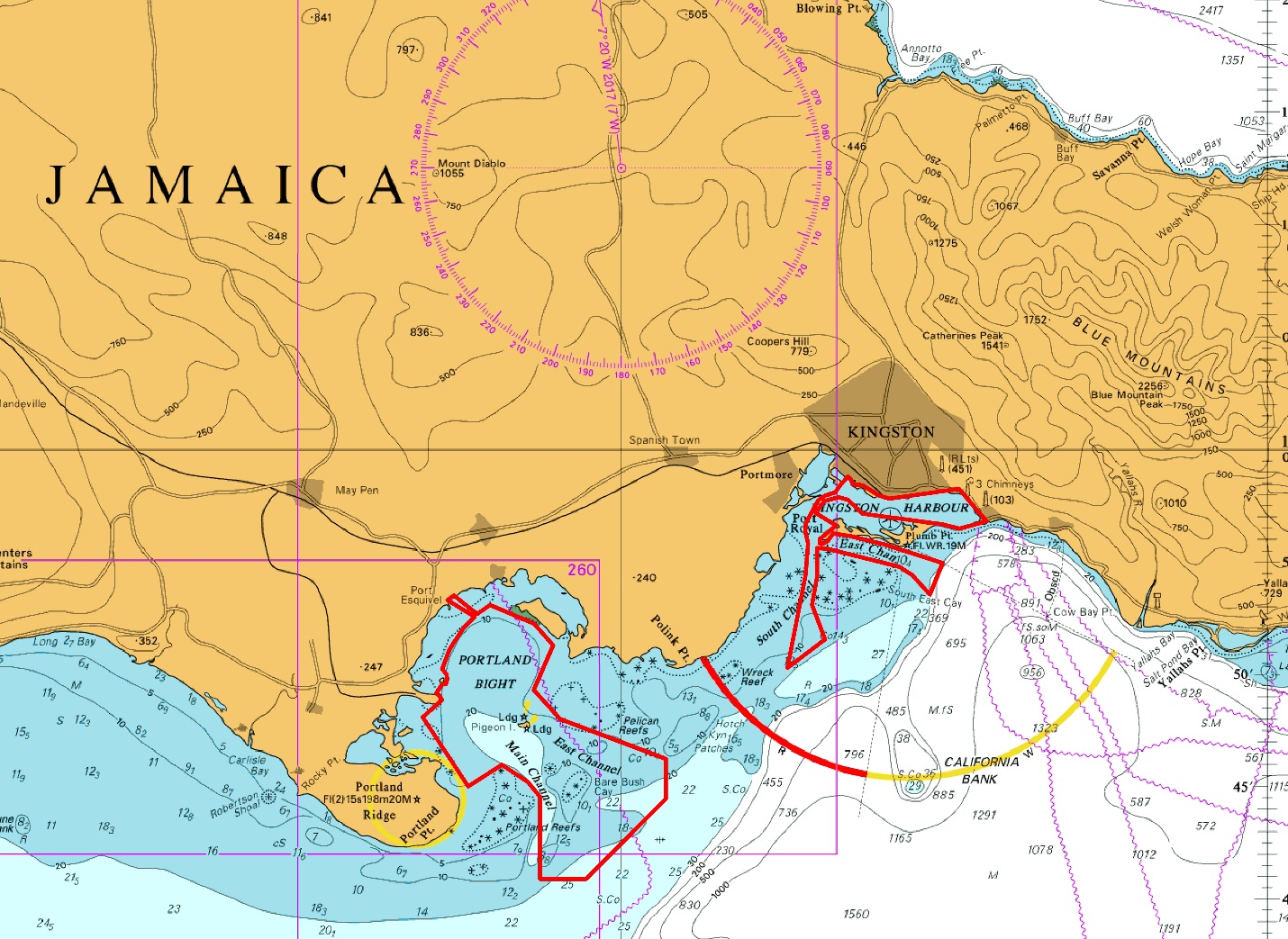 - UKHO – CME Hydrographic Survey Areas
JAMAICA COUNTRY REPORT
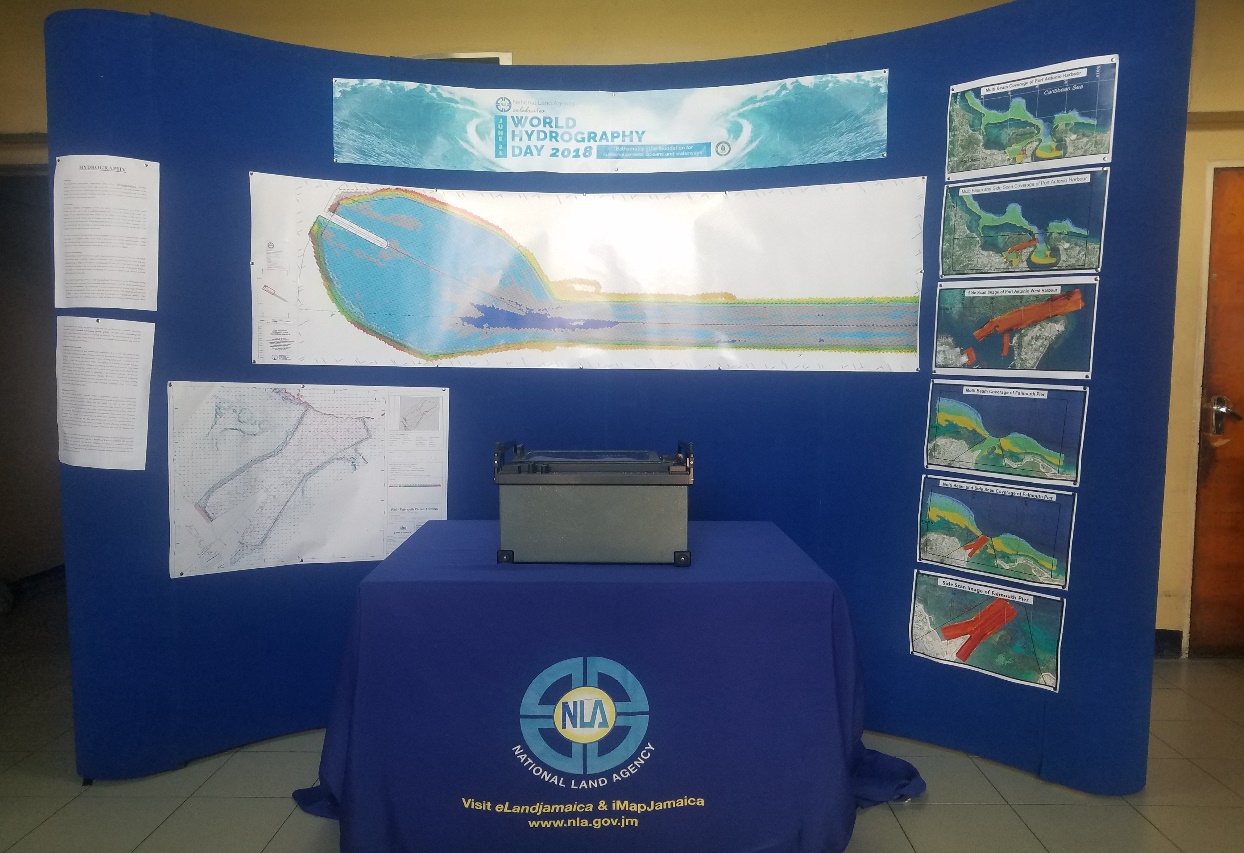 - Building Awareness
NLA Celebrated World Hydrography Day on June 21, 2018
JAMAICA COUNTRY REPORT
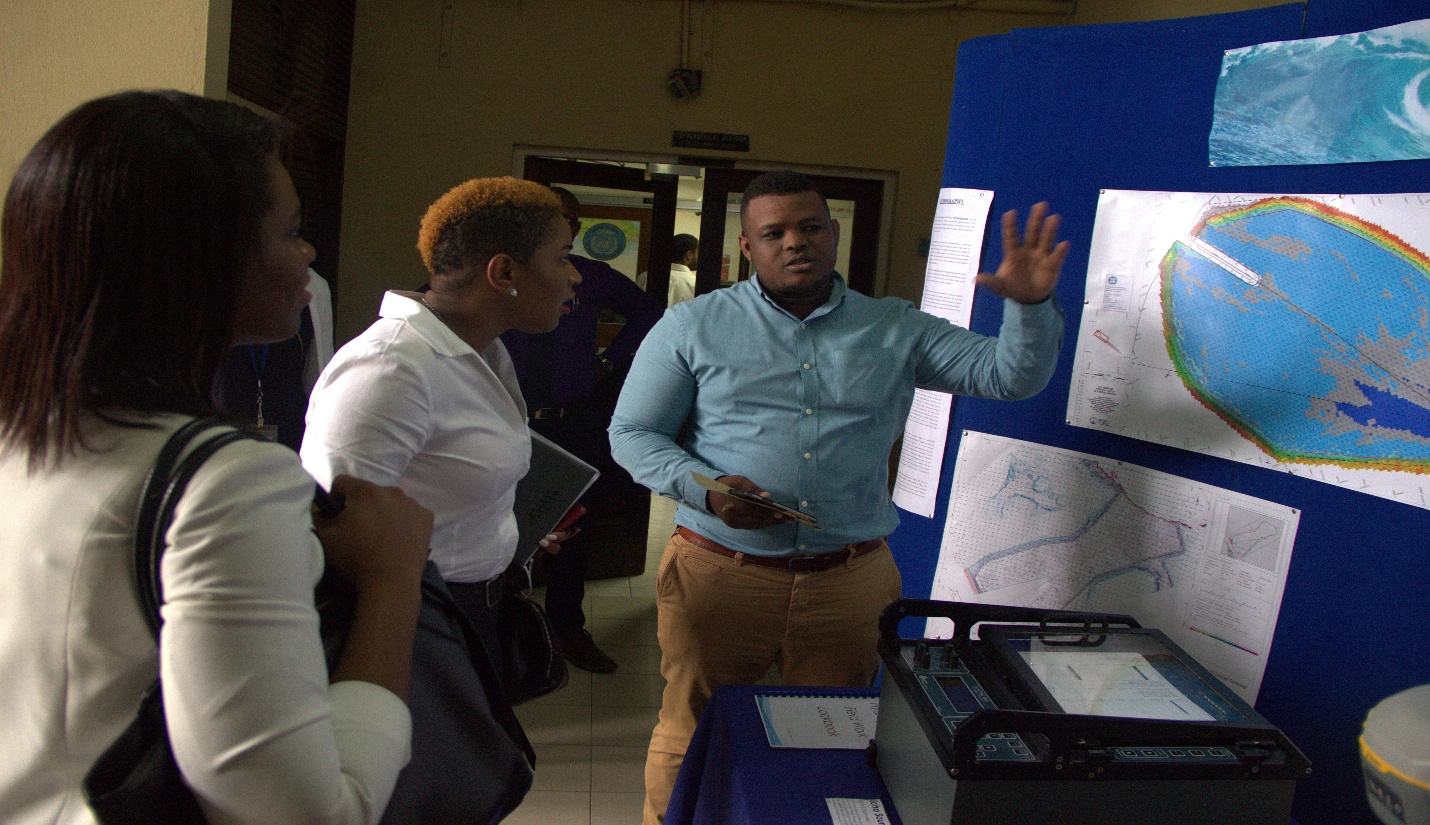 - Capacity Building
ROK Category B course in Hydrography to be completed in December 2018. 
ROK Category A Hydrographer course in 2019.
UKHO Category B Cartographer course in 2019.
JAMAICA COUNTRY REPORT
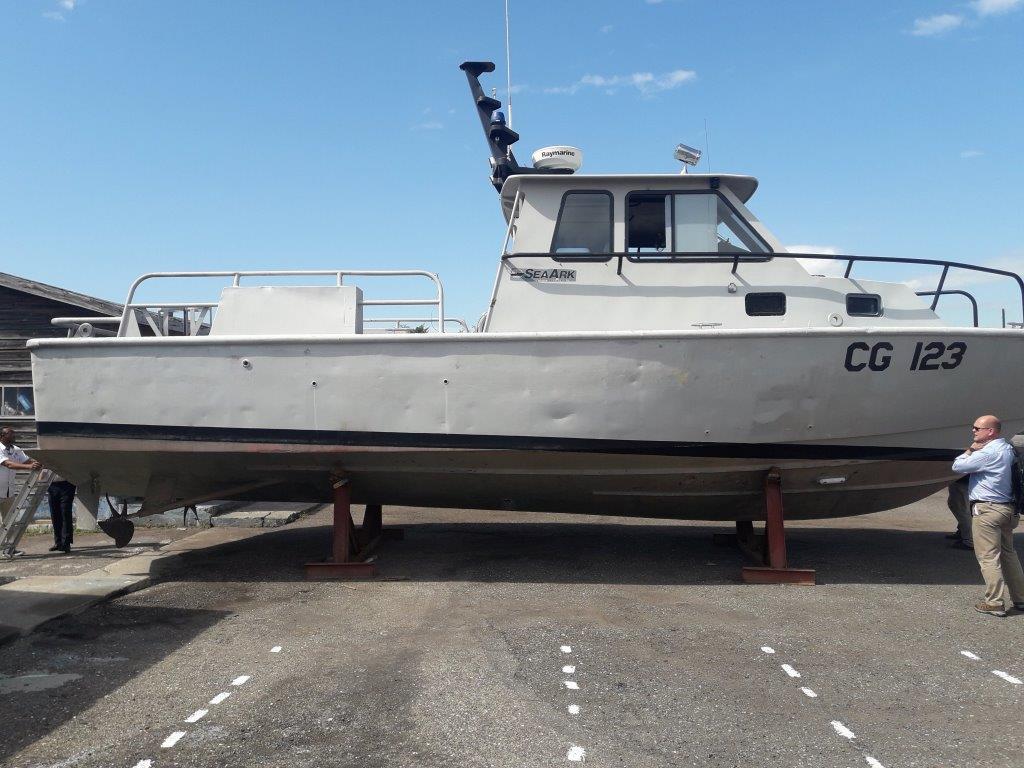 - Capacity Building
UKHO CME- Multibeam Echosounder plus the related devices and software
THANK YOU